QuarkNet 2015 Summer Research at SMU
Emily Baker, Austin Farwell, Harrison Foster, Xiaohan Gao, Benjamin Gruber, Erica Jones, Dennis Vu, Sonya Xu
C	=	ε0 A / d
Parallel Plate Capacitors
Goal:
Empirically verify Gauss’ Law through analyzing parallel plate capacitors
[Speaker Notes: Goal: Empirically verify a Gauss's mathematical description of electric field. 
How: The formula above is a well-known description of capacitance for parallel plate capacitors. 
And: It is directly derived from Gauss’s Law. 
So: If we prove it, we prove Gauss’s Law (2 for 1).]
Instrument
Can adjust down to 10 μm
Width of a human hair is about   15 μm
[Speaker Notes: Our goal is possible with this instrument, made by Professor Ye.
It is very accurate (increments less than the width of a human hair).]
Adjustments
These effects can greatly alter capacitance:
Body capacitance
Edge effects
Tilt effects
C	=	ε0 A / d
[Speaker Notes: However: The previous formula is not realistic with unreal assumptions.
	Including: Infinite plate area and zero plate width.
	Meaning: We need to make adjustments. 
Body capacitance, edge effects, and tilt effects can all alter capacitance of the instrument.
These will be detailed in the next few slides.]
Body Capacitance
Sources of body capacitance: 
Probes
Plates
Frame

Accounts for a small error

Found by separating the plates by a very large distance
C = ε0A / d
[Speaker Notes: By the formula, we can tell that capacitance shrinks as distance between the plates increases.
	So: As distance grows to infinity, capacitance should become zero right?
	But: Body capacitance gives the plates a non-zero capacitance, even at an infinite separation. 
Why: Because the plates are not infinitely thin, as the formula assumes, charge can collect on the sides, storing extra charge, as well as other metal objects around the capacitor, such as the probes storing even more charge
This only accounts for a small percentage of error, but it is not negligible. 
We can find this extra capacitance by separating the plates by a large distance, and then measuring this extra capacitance]
Edge Effects
Charge collects more around the edges

Approximated using a formula for disk capacitors

Increases capacitance by a multiplier of α
α = 1 + 2.367b0.867
[Speaker Notes: Another assumption that is not valid in the real world is an infinite plate area. 
In reality the plates have edges.
	So: Charge is not evenly distributed on the plates and more charge collects on the edges than the center
	This causes the electric field on the outside of the plates to fringe, escaping the gap between the plates
	This escaped field lowers the required voltage to store the same amount of charge.
		Therefore: Increasing the total capacitance as well as the body capacitance.
		This can be quite large as the plate separation become large. 
We approximated the edge effects of our capacitor by using a multiplier, shown in the equation on the screen.
	This was taken from another paper trying to calculate edge effects using a mathematical model.]
Tilt Effects
Ideal
Real
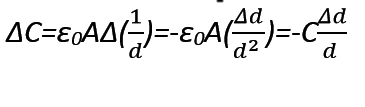 [Speaker Notes: The formula for tilt effects can be derived in the same way that the original capacitance formula was, only with a little more calculus.
This effect is different from the previous two in that is decreases capacitance, rather than increasing it. 
	How: It does this by increasing the average plate separation by a small amount.
	Unlike edge effects, this grows as plate separation becomes very small.]
Total Correction
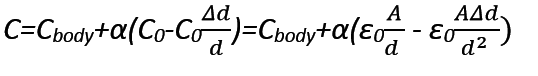 Tilt effects are large at short distances, but small at long distances

Edge effects are small at short distances, but large at long distances
[Speaker Notes: This is the final equation, accounting for all of the previously mentioned effects.]
[Speaker Notes: This graph shows the percentage of error between our calculated values, and collected data. 
As you can see, before we made corrections, the error was over 15% off and growing. 
	But: After we applied the corrections to the formula, the differences fell to less than 3% and held fairly constant. 
	This now shows that the data fits to the equation, verifying the inverse relationship  of capacitance to distance.]
C ∝ A
Goal: 
Confirm that capacitance is directly proportional to area like in the theoretical formula
C	=	ε0 A / d
The plates were kept at a distance as to minimize edge and tilt effects

Overlapping area was adjusted
[Speaker Notes: The second piece to verifying the Gauss’s Law was proving that capacitance was directly proportional to overlapping area. 
This was completed by simply changing the overlapping area between the plates and seeing if the data was linear. 
As you can see, the data is extremely linear without any complicated corrections. 
Now that we have proven the relationships of both area and distance, the capacitance formula is verified….
	Proving Gauss’s Law!]
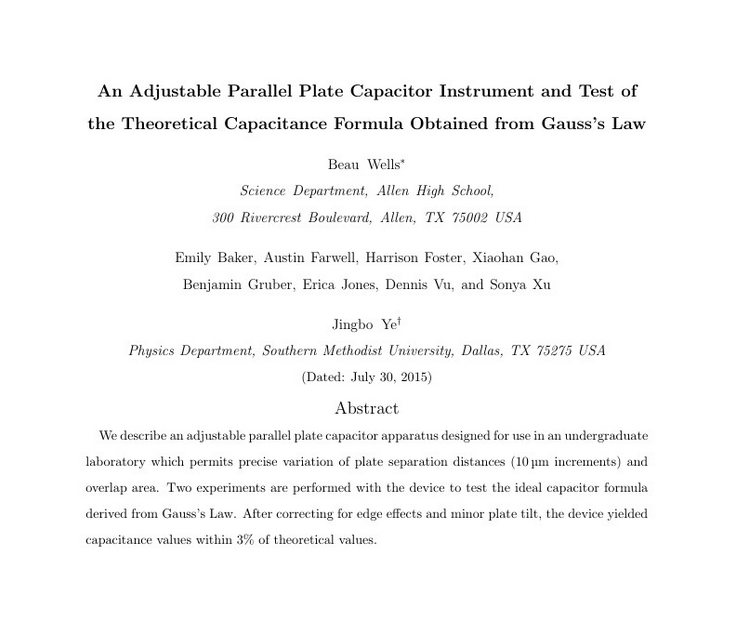 [Speaker Notes: This brings the capacitance experiment to an end.
Here is a look at the cover of our paper over the subject that we have submitted to the American Journal of Physics.
	It is currently under review and we hope to hear from them soon. 
Up next is Austin to talk about another capacitance lab that sets out to test Coulomb’s Law.]
Coulomb's Law Apparatus
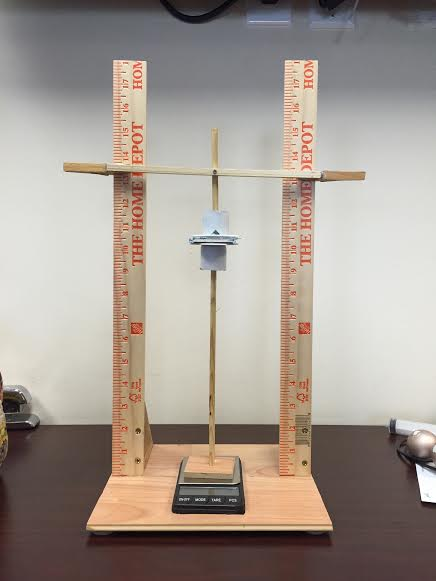 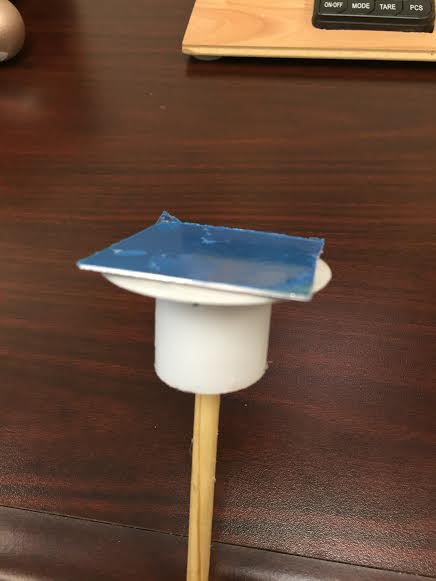 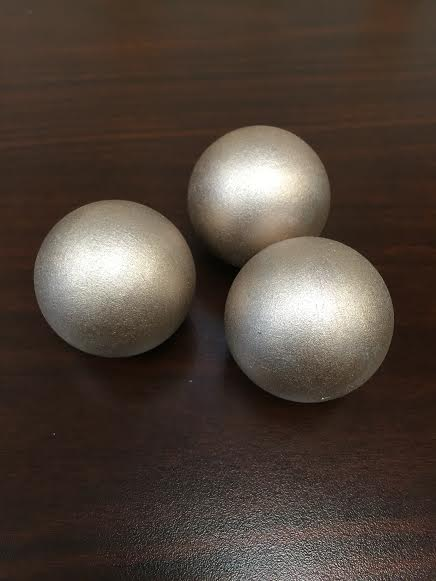 Detecting Cosmic Rays
Goals: 
Get the multi-wire chamber circuit board in working condition
Measure and analyze cosmic ray trajectories with angle dependency
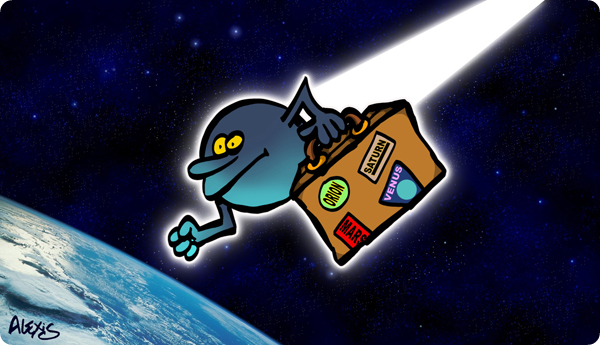 “We are travelers on a cosmic journey…”
What’s a Cosmic Ray?
High energy particle
(usually a proton)
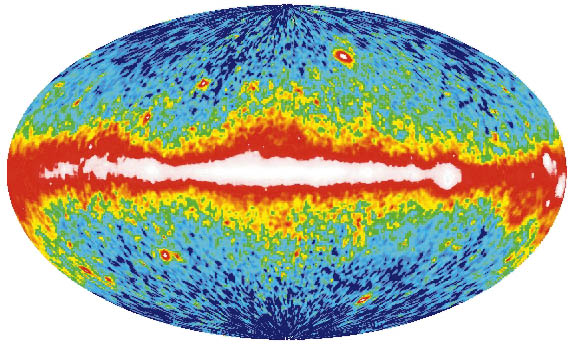 Arrives from distant galactic events
Collisions similar to those in the LHC

Moves at relativistic speeds
[Speaker Notes: Many of you probably are already familiar with cosmic rays, but I will give a brief introduction for those of you who are not. 
Cosmic rays are highly energetic particles coming from space, and the bulk of them are protons. 
These particles come from distant galactic events, events that are somewhat still unknown. 
In the same way that the Large Hadron Collider slams protons together, these cosmic rays slam into the atmosphere and decay into all sorts of particles. 
Many of these new particles have extremely short lifetimes
However: Because these cosmic rays are moving at relativistic speeds, time dilation allows them to reach the surface before decaying.]
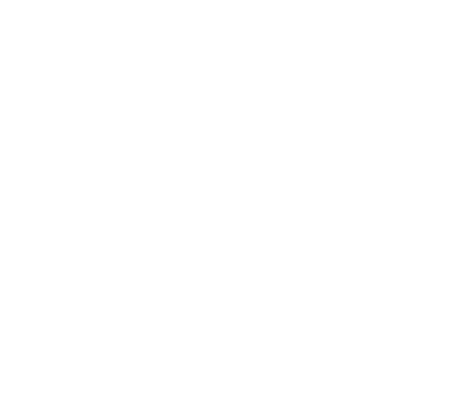 [Speaker Notes: Here is  quick diagram of the decay process.
The proton turns into pions (the particles denoted by the symbol π), which rapidly decay into muons (denoted by μ).
These muons are what we detect in our chamber, as the electrons are not able to penetrate the chamber barrier.]
What’s Happening?
Muons ionize gaseous atoms 

This ejects electrons at high energies creating...
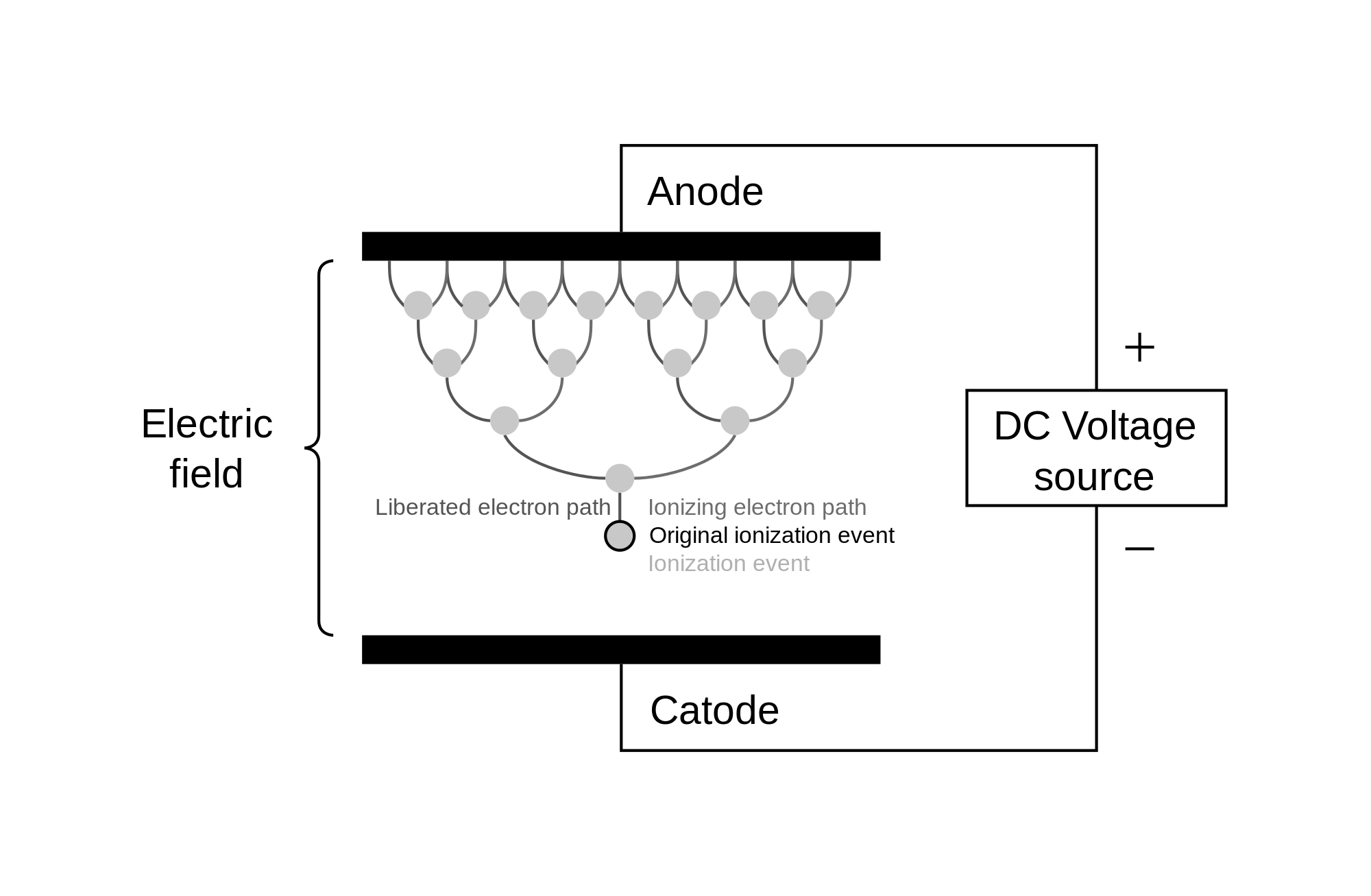 An electron avalanche
[Speaker Notes: Muons slam into atoms of mostly argon with some other gases such as isobutane etc. Emphasis on plural electrons ejected]
Circuit Board
27 cathode strips
Gives x or y coordinate

27 anode wires

Delay line
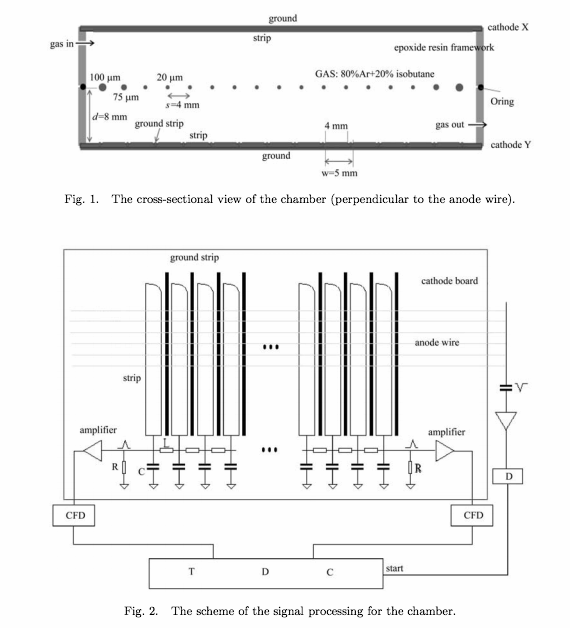 Delay Line
A sequence of inductors and capacitors

XY positions of the cosmic ray particle can be traced back knowing the time shift
Shortest time
Longest time
Vout
GND
Reflections
Problem:

Reflected voltage can alter the signals
Solution:

PCB internal resistance ≈ Resistance before amplifiers
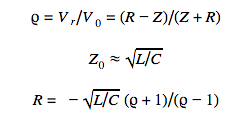 [Speaker Notes: The flow of electrons inside a circuit is very much like a wave.
When waves hit a new medium part of them passes straight through, but some of the wave is reflected backwards. 
	This same principle can be applied to the flow of electrons, 
		But: Instead of a new medium, the electrons hit a different resistance.
	The entire printed circuit board has an internal resistance, but that resistance is different than inside the amplifier.
So: When the electrons move into the amplifier, if the resistance is not made the same, voltage will be reflected back. 
The solution to this problem is simple, make the resistance in the amplifiers the same as the circuit board.]
Multi-Wire Chamber
There are two multi-wire units

Each unit has two circuit boards separated by anode wires

Positions from two boards gives a trajectory...
Multi-Wire Chamber
θ
Limitations
Anode wires at the ends too small
Electric Field too great at the ends
The PCB too sensitive at the ends
Data collected was not useful
[Speaker Notes: The original design called for slightly thicker wires on the edges of the chamber to even the electric field. 
	However: Ours used wires that were the same thickness throughout. 
		So: The electric field was too large at the ends, making the extremities far too sensitive. 
		Meaning: Our data was not useful. 
While the experiment did not work out, as often happens in science, it was a tremendous learning experience. 
Up next is Emily and Sonya to talk about testing transistors and exposing them to high amounts of radiation.]
Testing Transistors
Goal:
Analyze transistors before and after exposure to x-ray radiation 
Support research for the ATLAS Liquid Argon Calorimeter
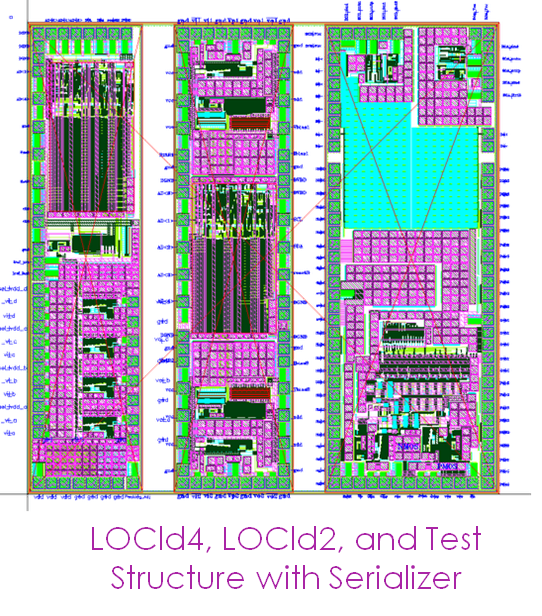 Limitations
Small size
3  x 3 mm chips
80 x 80 μm transistor pads

Probes
Too large
Scratches 

Sensitive instrument

Limited depth perception
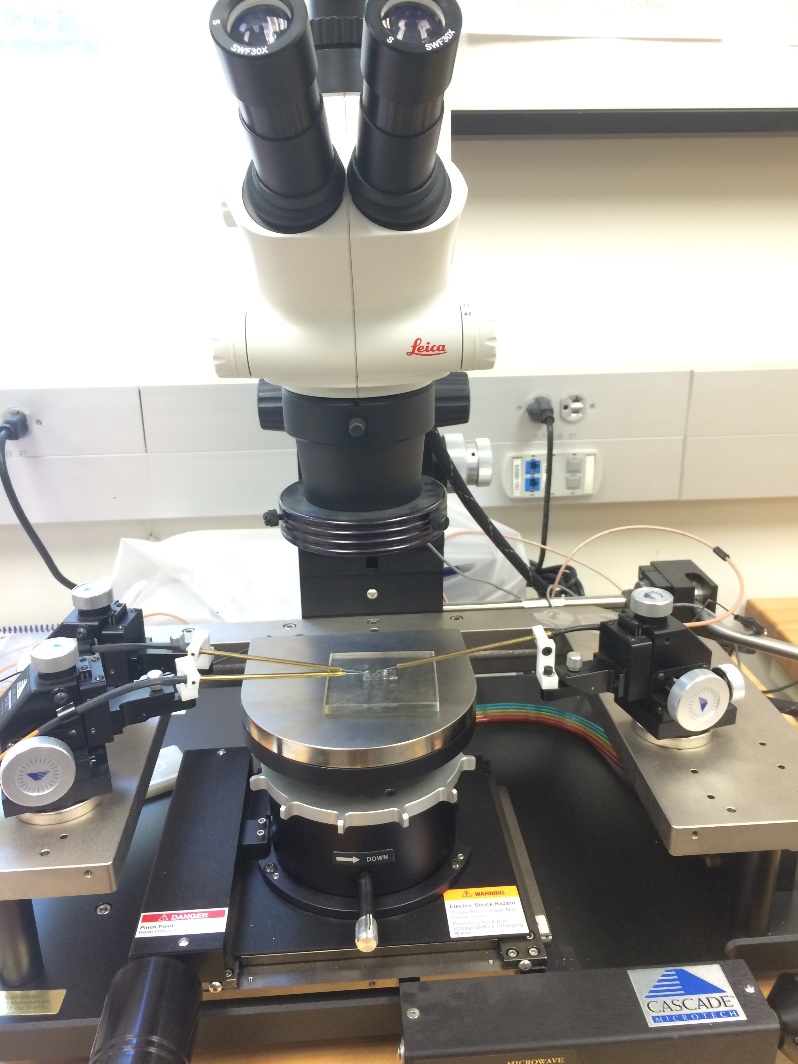 [Speaker Notes: Like any experiment, there were several limitations to our process. explain process For example, the size of our chips were only 3 by 3 mm in size and the transitor which we tested was even smaller at 80 by 80 micrometers. The probes we used were also extremely large relative to the transistor size//bending probes. There was three directions you could move the probes and the up and down caused the transistors to scratch really easily. The instrument was also extremely sensitive and the slightest movement of the apparatus or table could change the current readings. Finally there was very limited depth perception.]
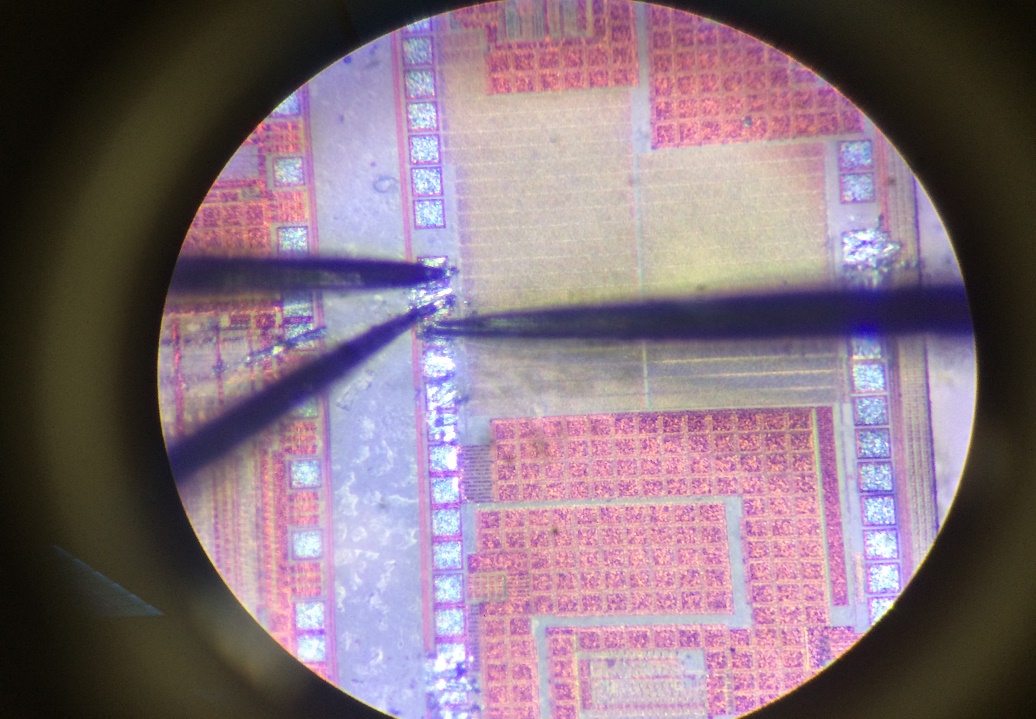 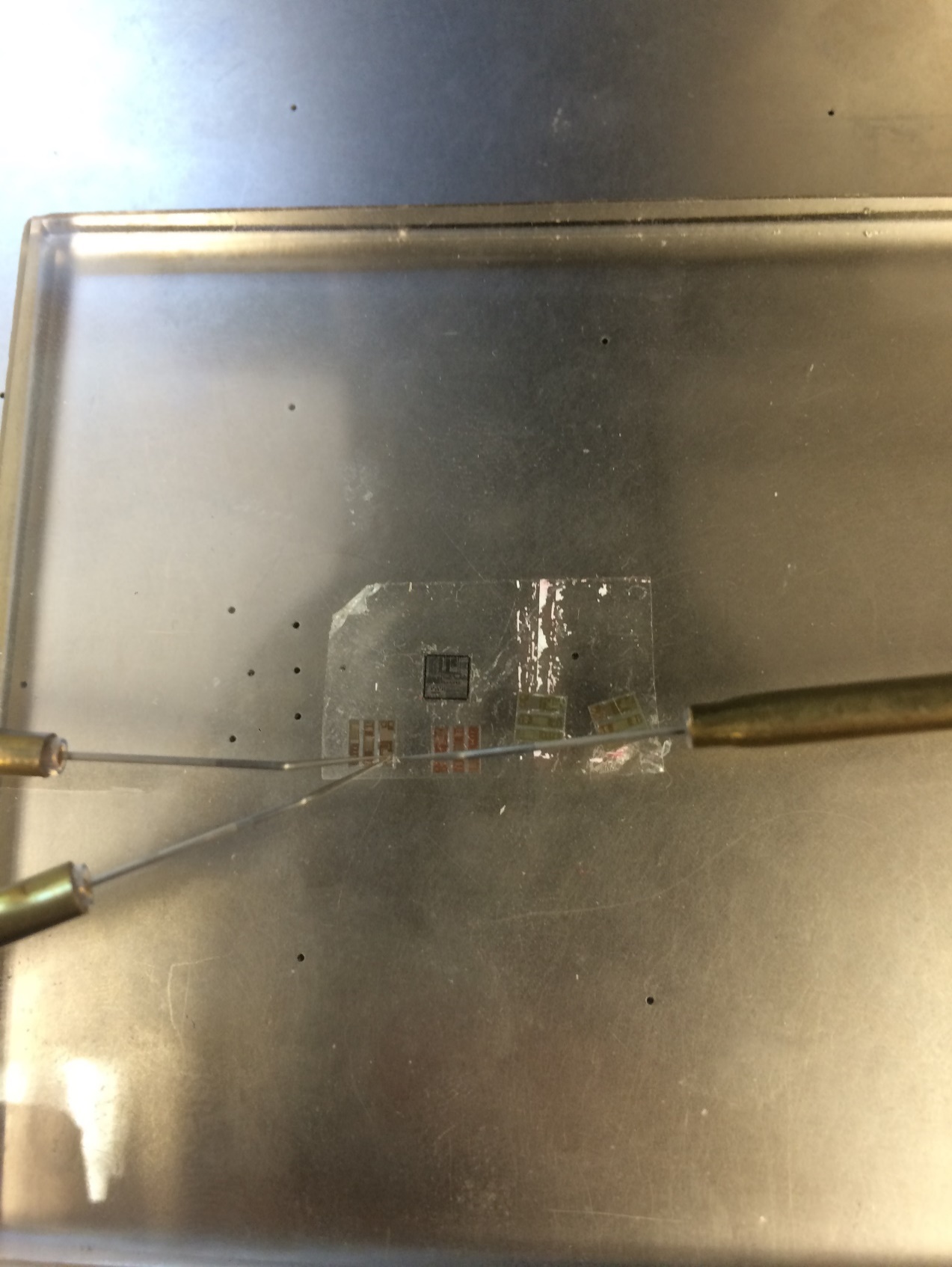 Three tungsten probes were matched to their respective drain, gate, and source pads.
Drain
Source
Gate
Data Before/After Radiation
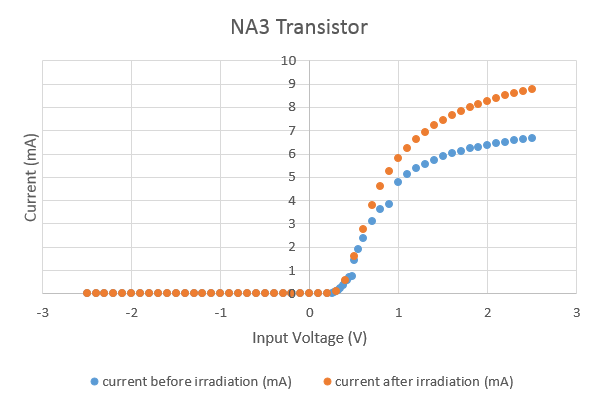 The Chip Survived!
[Speaker Notes: This is data for our NA3 transistor. We saw how current varied as we changed the input voltage. The blue dots are the currents before radiation and the orange dots are the currents after radiation. It was expected that the graph shift right however and take more voltage to reach a certain current but the performance atually increased which can be attributed to the various measurement errors that we previously mentioned. However, this still means that the chip survived the radiation. 
explain linear then plateaus
after radiantion
overcomes threshold]
Irradiating the Chips
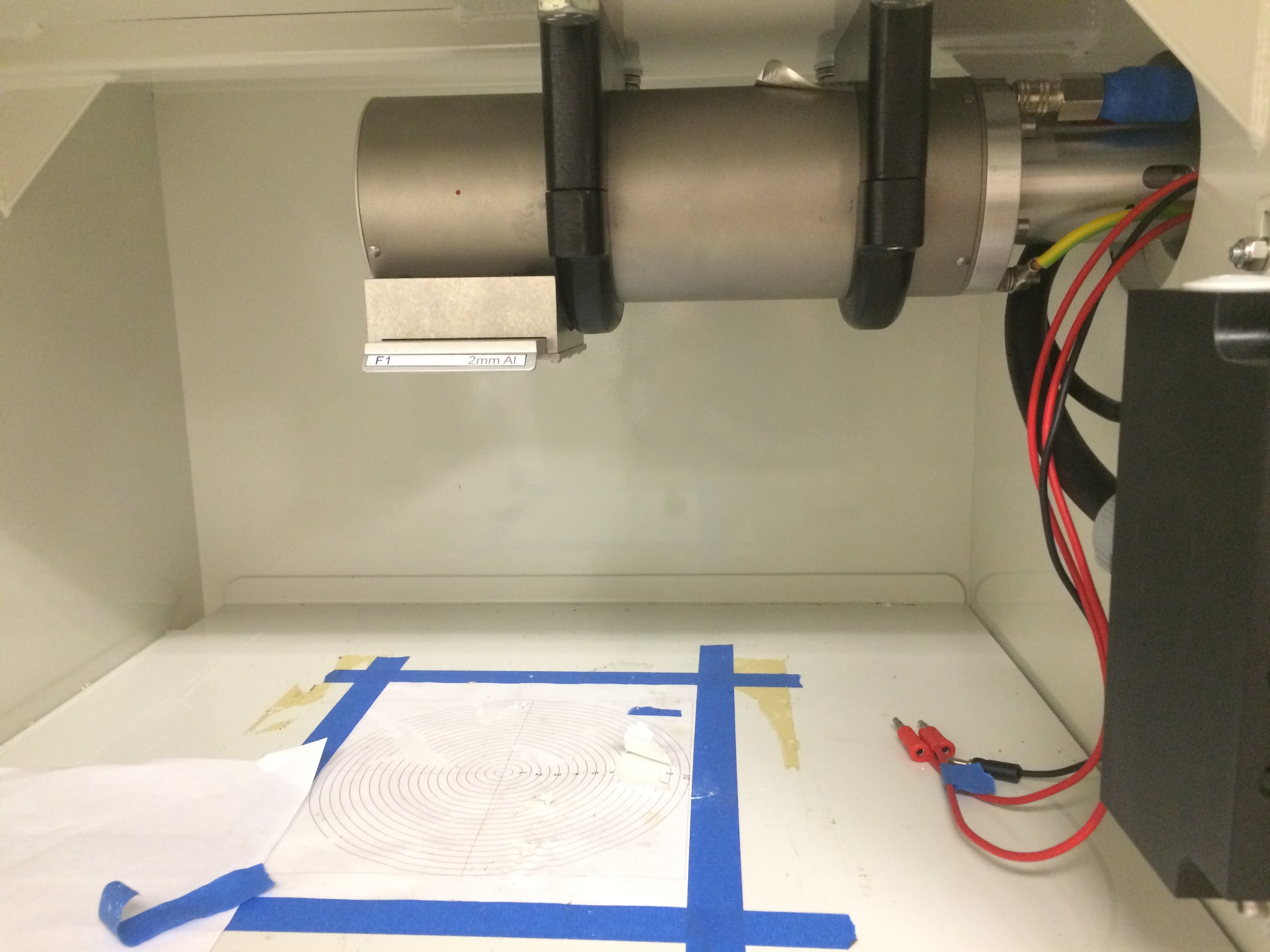 The chips are exposed to 100 times the lethal dose of radiation at 100,000 Rads for six minutes.
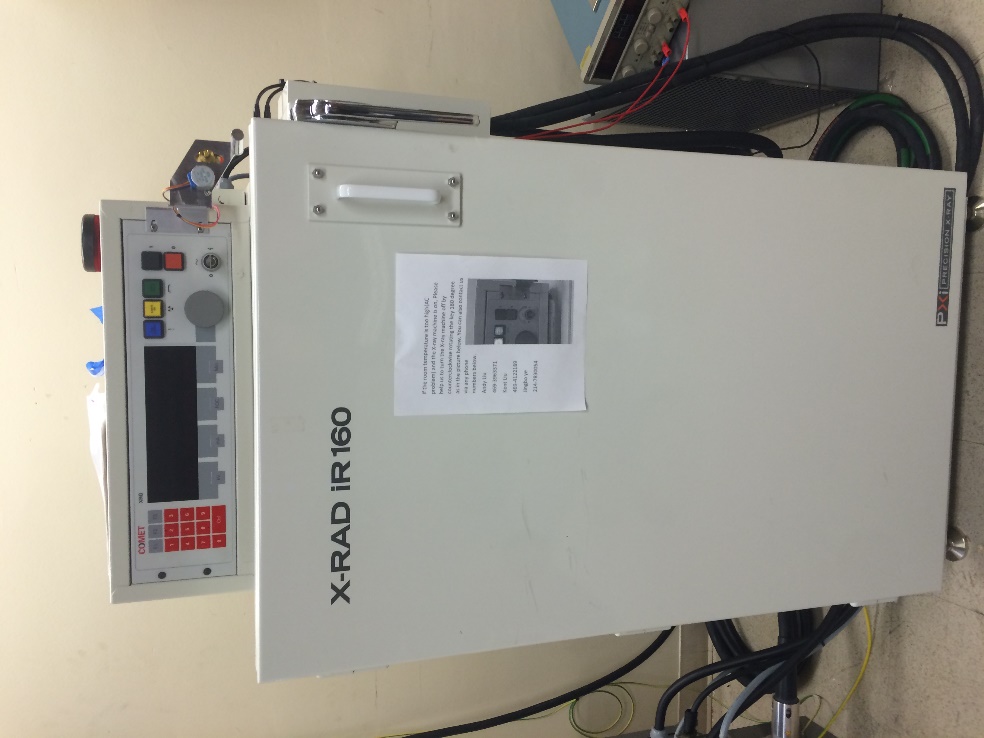 Robotic Arm Project
Goal:
Assemble a robotic arm which can test chips
Create a program to autonomously run the robotic arm
[Speaker Notes: SMU is designing chips for high luminosity LHC and our task is to assemble a robotic arm to test the error in these chips and create a program to run the arm]
Mission
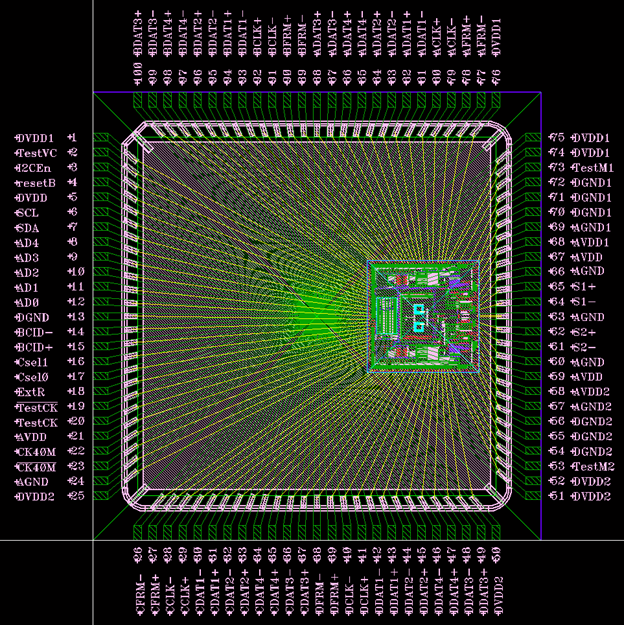 10,000 chips need to be tested

Error < 1 in a trillion bits
Inside of the LOCx2 chip
[Speaker Notes: there are 10,000 chips that need to be tested so it isnt practical to do them by hand 
the error has to be less than 1 bit per 1 trillion bits for the chip to pass the test]
LOCx2 Chip
High Luminosity-Large Hadron Collider 
ATLAS Liquid Argon Calorimeter 
Data transmission

Components of the LOCx2
Serializer
Encoder
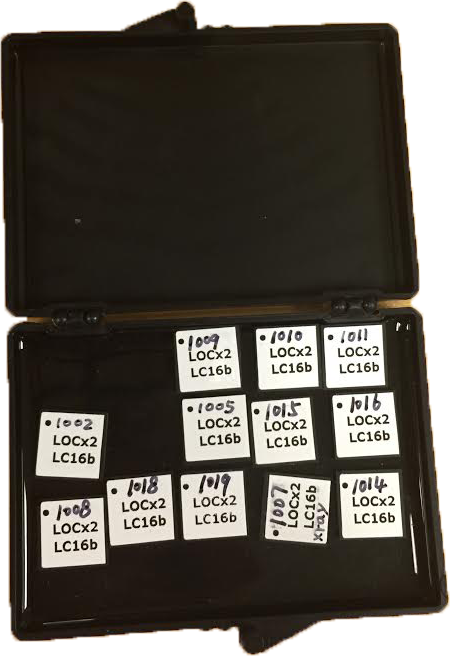 [Speaker Notes: called link on chip x2
as i mentioned before these are going into the hl lhc and more specifically the atlas calorimeter and used for data transmission
for every 1 collision now, you will have 10 so you need a lot of chips and they 
factor of 10 luminosity increases which means they will have 10 times more collisions]
Die Schematic
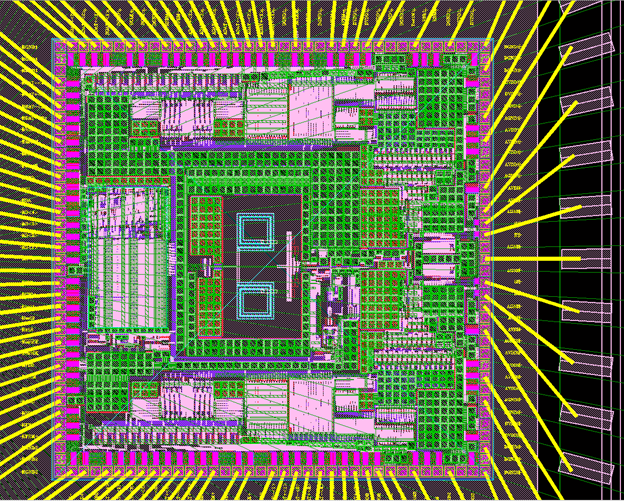 Serializer
Encoder
Encoder
Serializer
[Speaker Notes: encodes the data and ultimately an optical signal is sent 
encoder limits consecutive digits and maintains the dc serial data
serializer multiplexes]
Setup
Motor
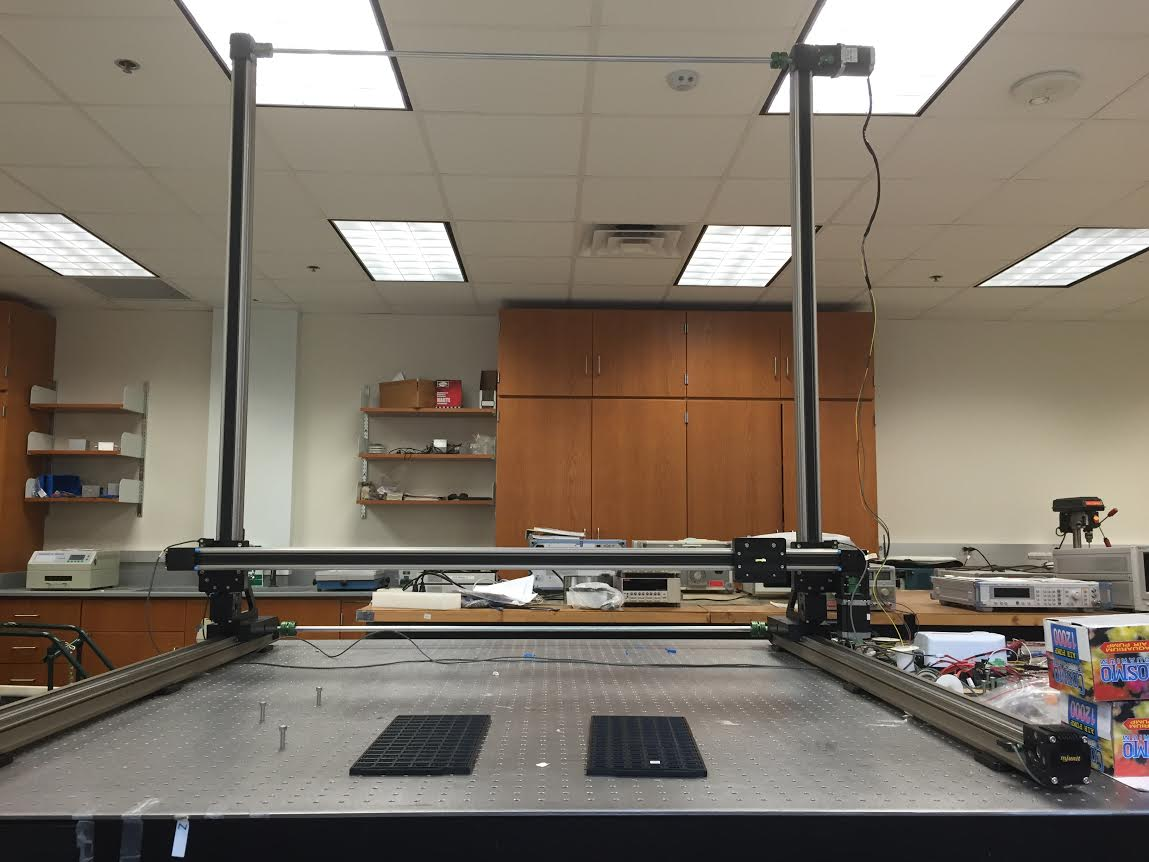 Motor
Sensor
Sensor
Motor
Sensor
Sensor
Sensor
Testing Boards
[Speaker Notes: 3 motors. 5 sensors shut off motors when too close
directions arm move//show the arm and explain vacuum pen
lots of chips to test // 3 piles 

lots of chps, area of testing good and bad so we need to 
automate the process using this robotic arm
go to location, move it to testing area and sort them out for chips that fiail and chips that fail]
Communication Setup
Motors
Drivers
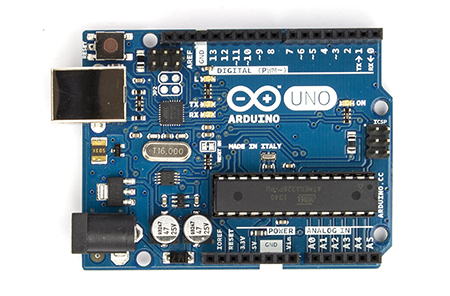 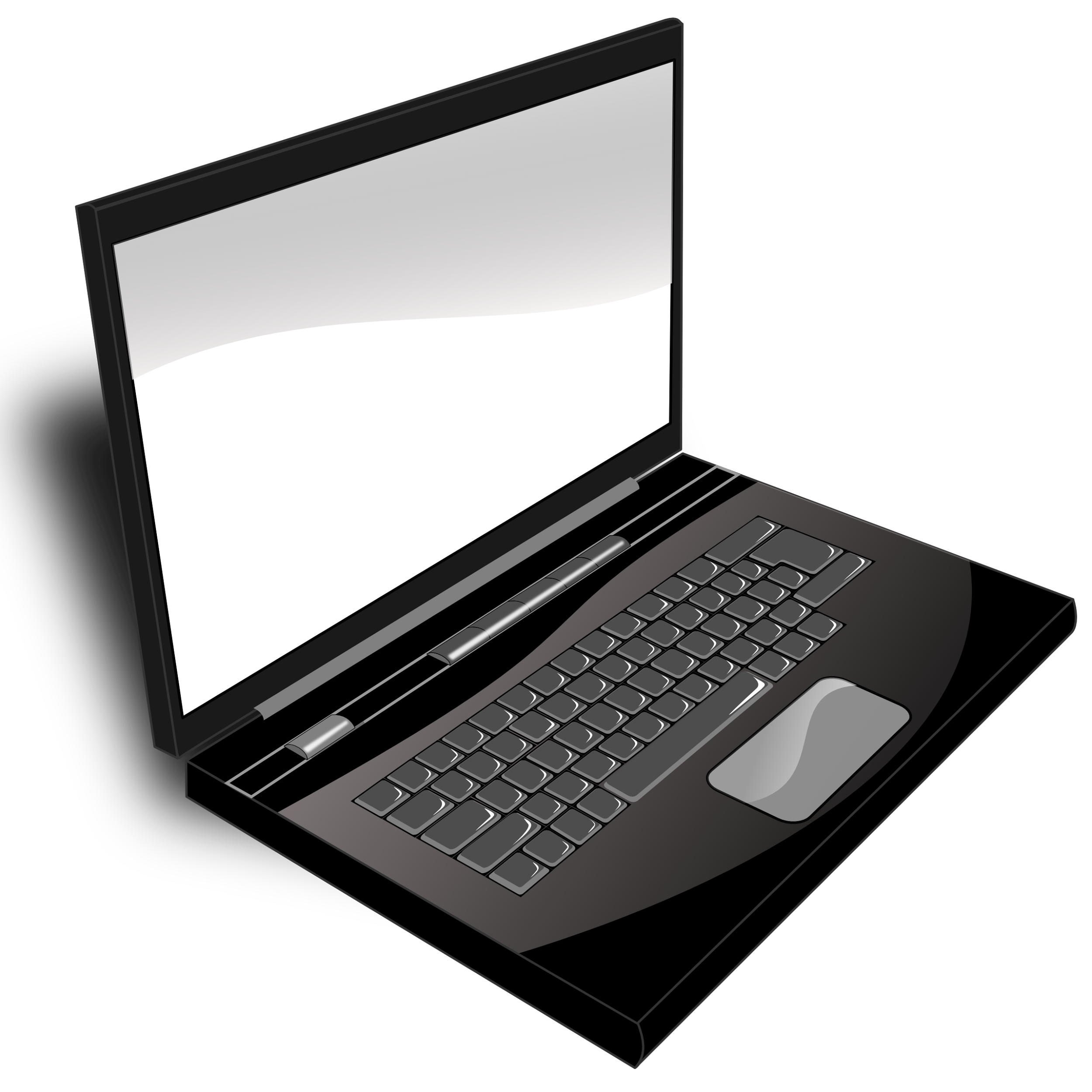 Microcontroller
Serial/USB
Communication
Arduino
Interface between computer and arm

LabView
Conducts tests on chips
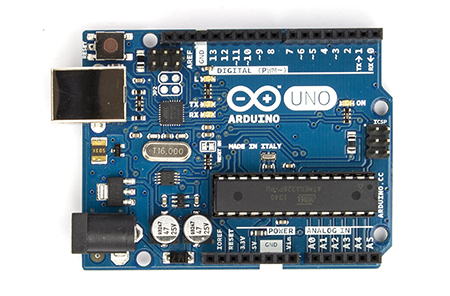 Vacuum Pump
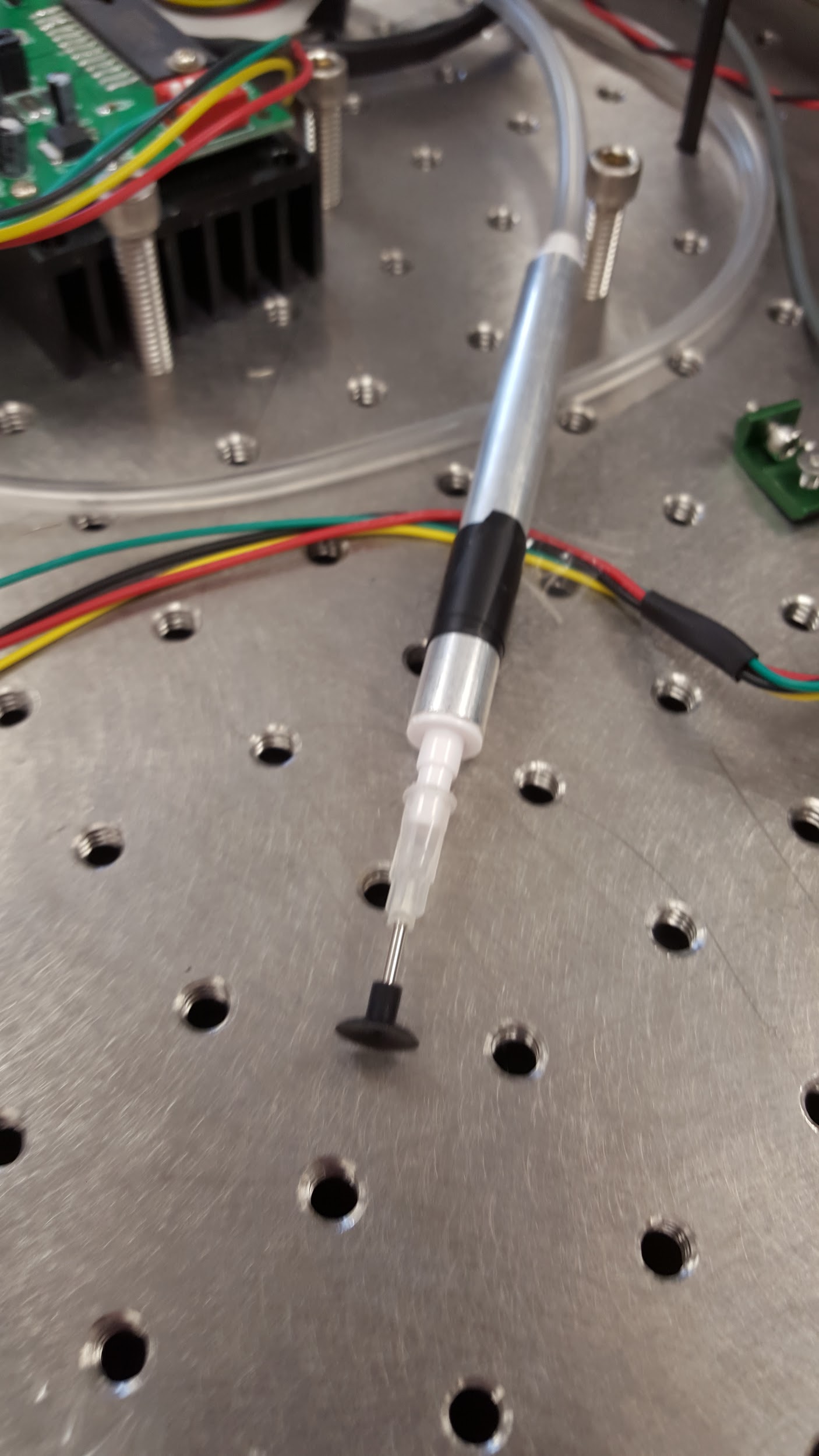 Assembling vacuum pump
Relay
Connecting to Arduino
[Speaker Notes: A program was created to send a pulse to a relay which turns off and on the vacuum pen.]
Challenges
Arm too heavy to be supported by the motor
Counterbalance
Torsion Spring
Tape Measure Spring
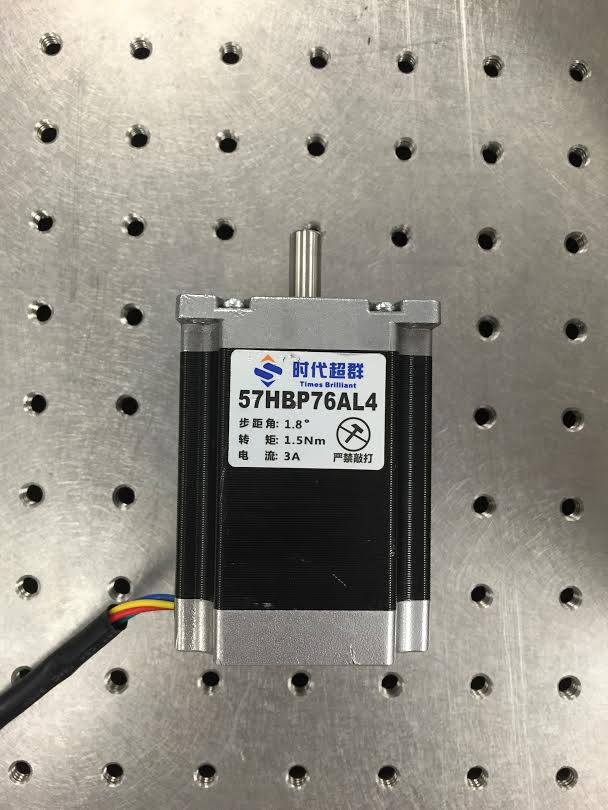 Where are we now?
What’s Next?
What have we accomplished?
Arm movement
Sensors
Vacuum pen
What must be done?
Attach the vacuum pen to the arm
Install spring
Master program
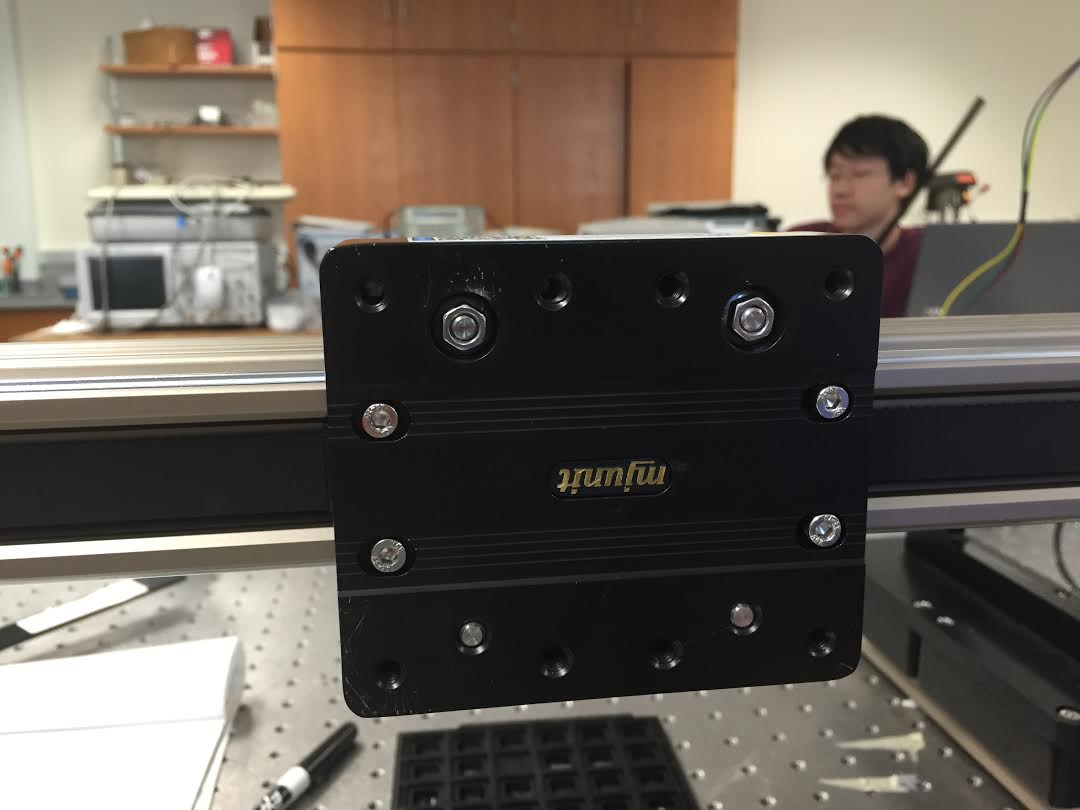 [Speaker Notes: move chips to test board tell labview to conduct the test move chips to bins based on if they work]